ТОГБПОУ «Мичуринский аграрный техникум»
Учебный проект на тему:
Появление и развитие русского литературного языка

Подготовили: обучающиеся 1 курса группы ТПИ11
Павлова М., Олиферовская Т.
Руководитель: Свиридов А.В.


с. Турмасово 
2018/2019 учебный год
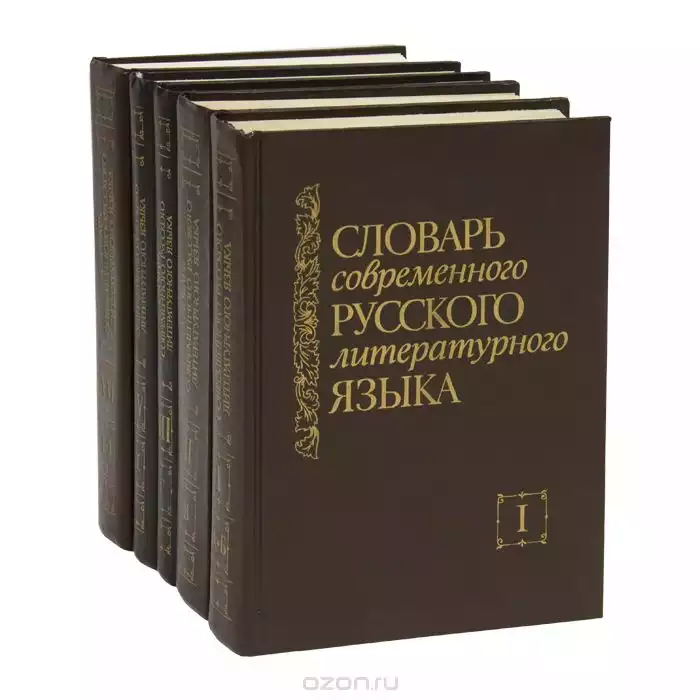 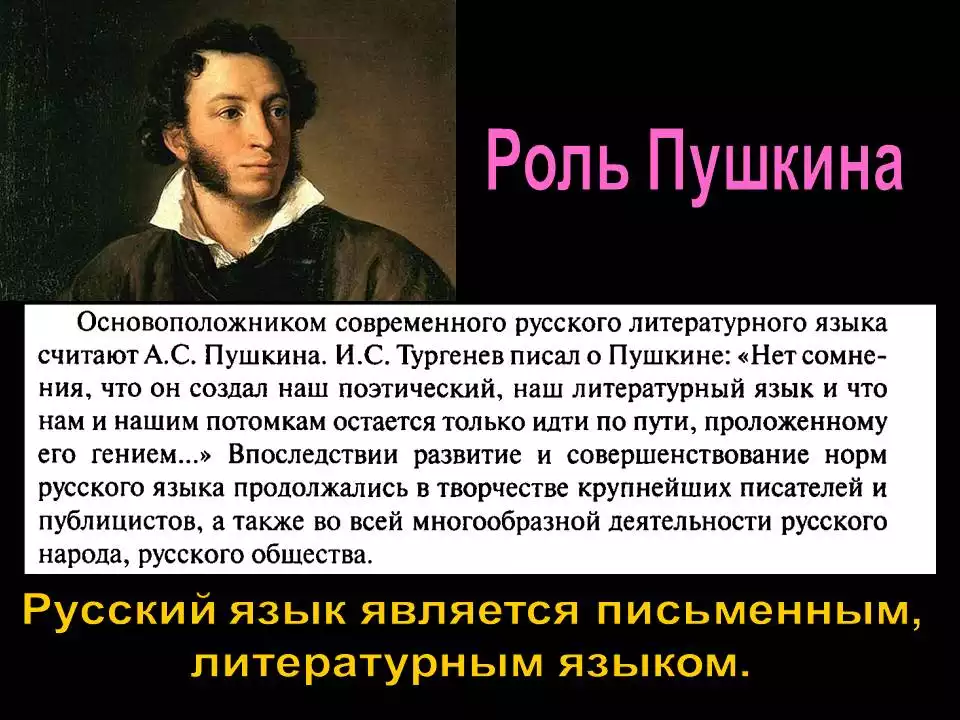 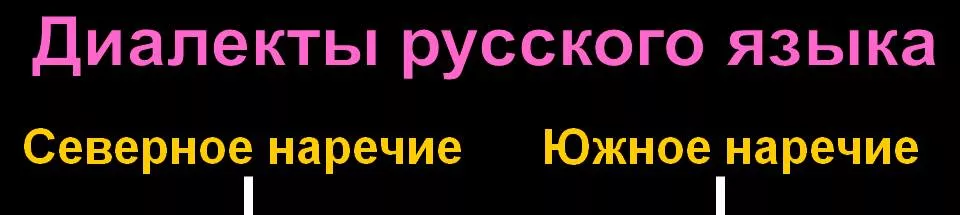 В России множество диалектов (северорусские, южнорусские, московский и другие) и писали люди так, как говорили – на севере «окая» (произнося Новгород, молоко и прочее), на юге «акали» -  (Новгарад, малако и прочее). Это очень затрудняло понимание людьми оной нации, носителями одной культуры друг друга, нарушалось языковое единство огромной страны.
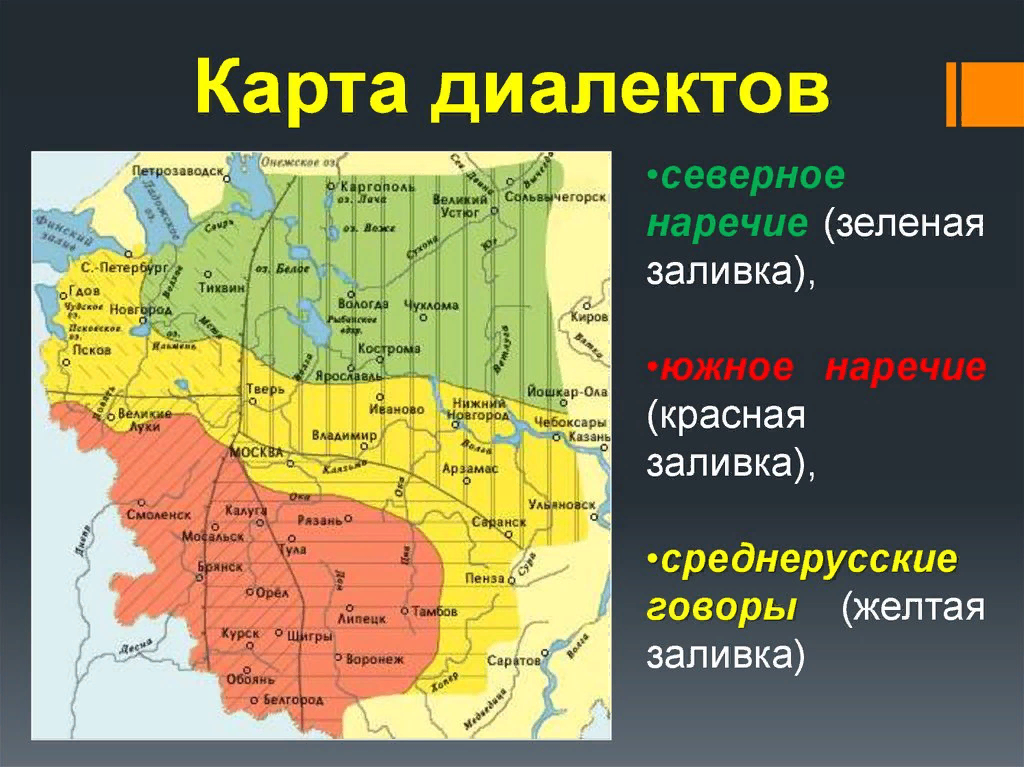 Состав родного языка
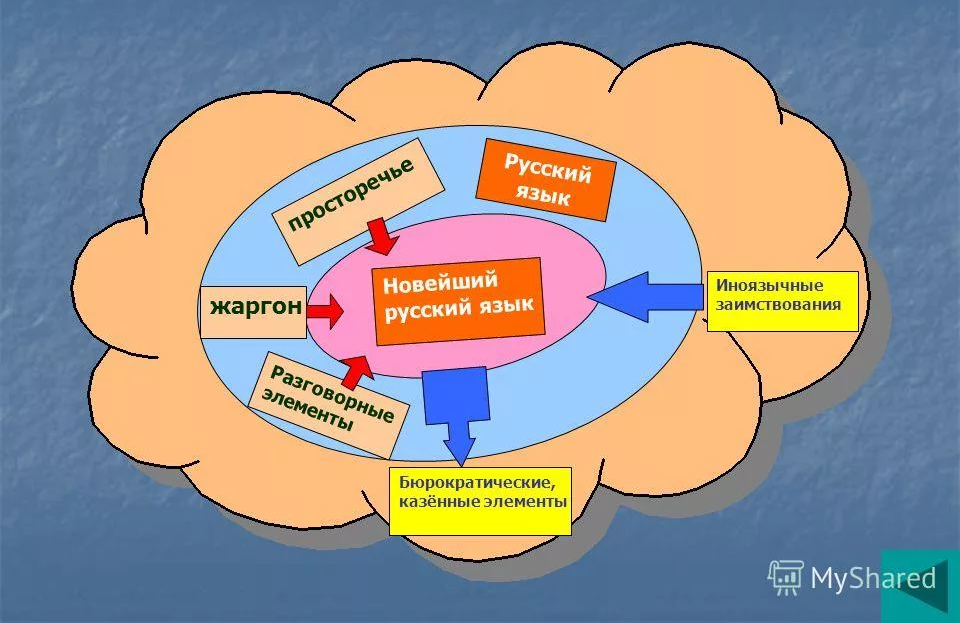 Проблема сохранения чистоты русской речи
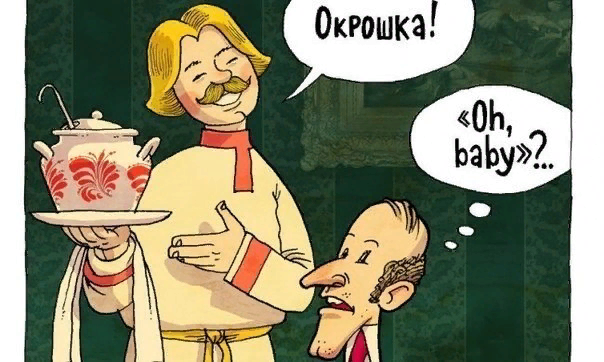 Спасибо за внимание!